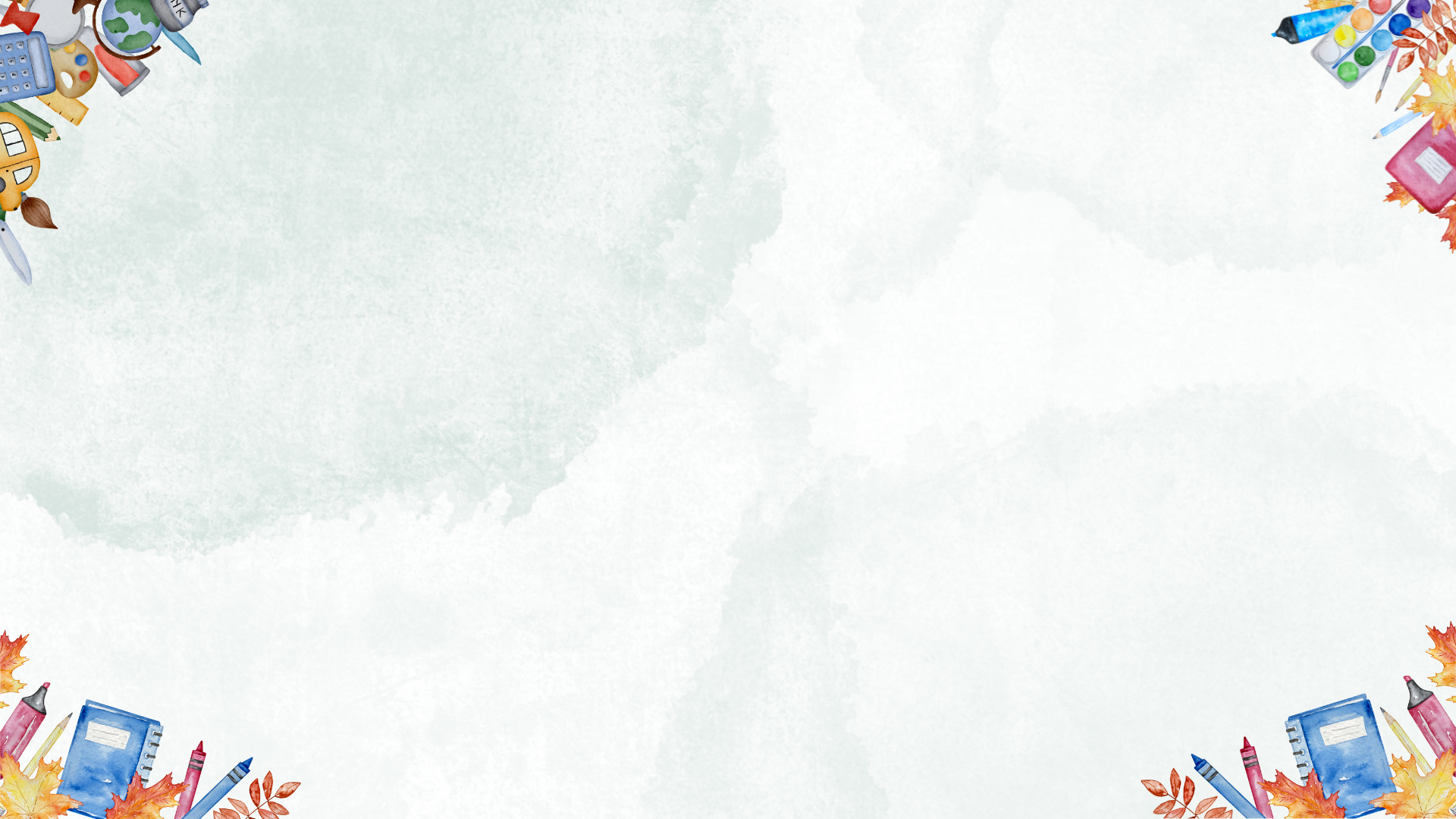 КАЛЕНДАР ЗА УЧЕБНАТА 2024 – 2025 г.
Октомври
Септември
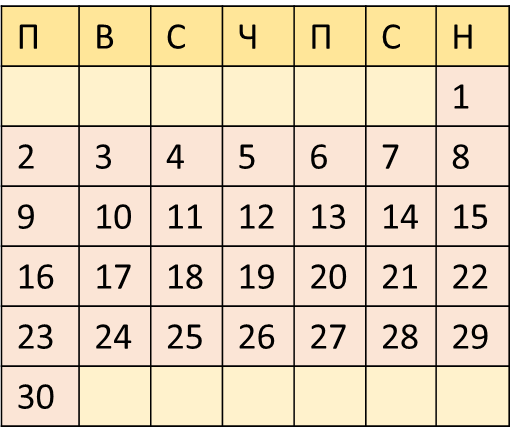 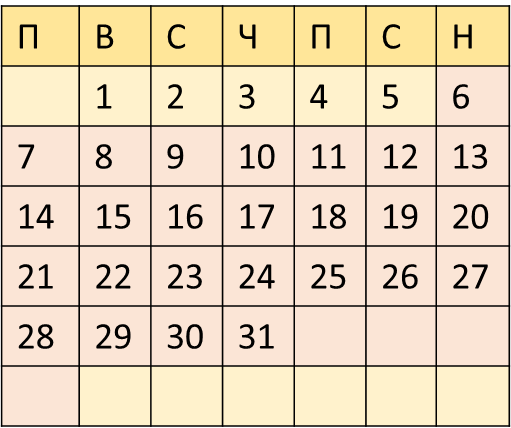 Забележки:
До таблицата със забележки има две кръгчета (червено и зелено). С червеното кръгче отбелязвате всички неучебни дни, а със зеленото – например първия учебен ден или 3-ти март. За целта можете да копирате толкова кръгчета от цвят, колкого ви трябват. В графата "Забележки" може да запишете всички неучебни дни или да напишете легенда, обясняваща какво означава червеното кръгче върху датите и какво означава зеленото кръгче.
Февруари
Ноември
Декември
Януари
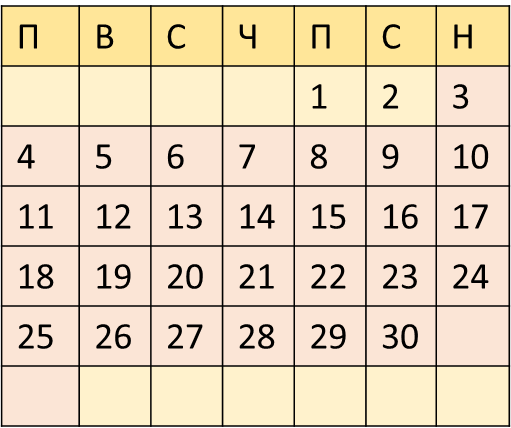 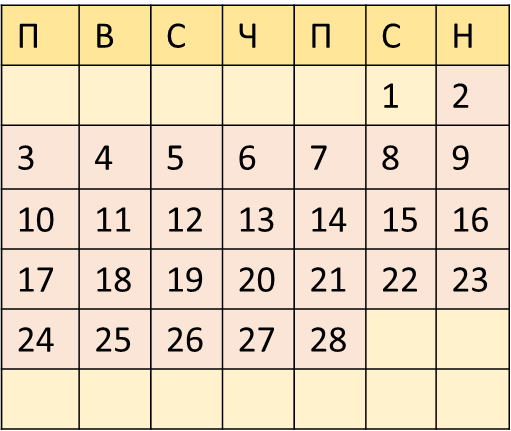 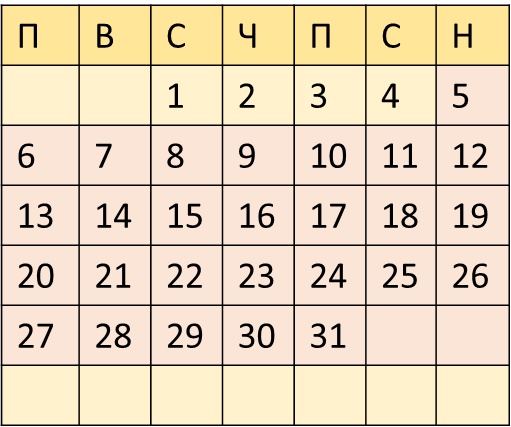 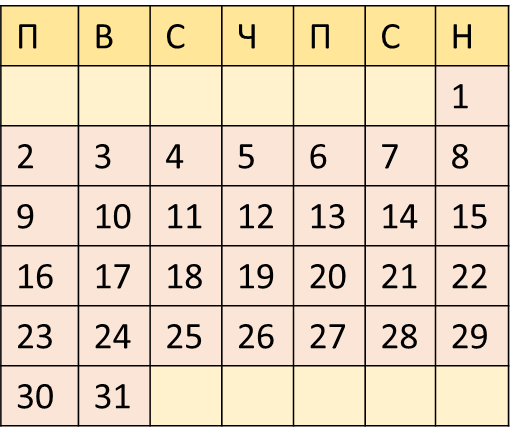 Април
Март
Юни
Май
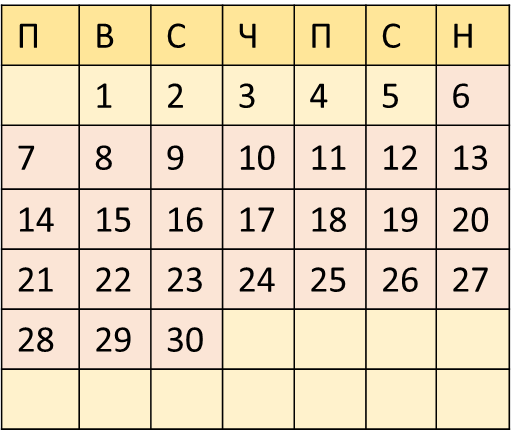 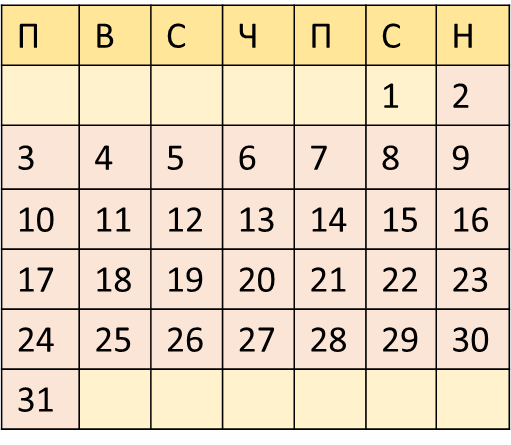 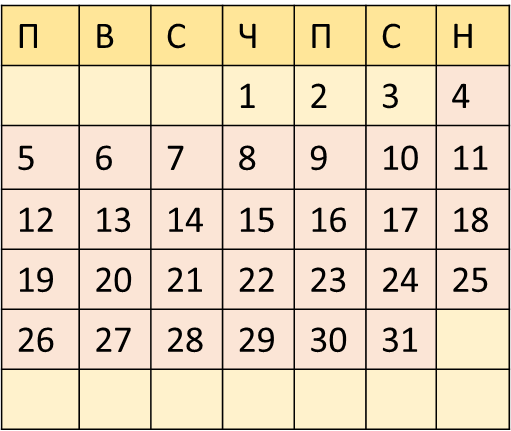 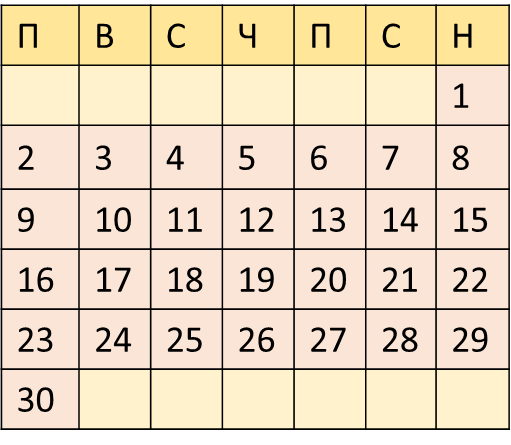